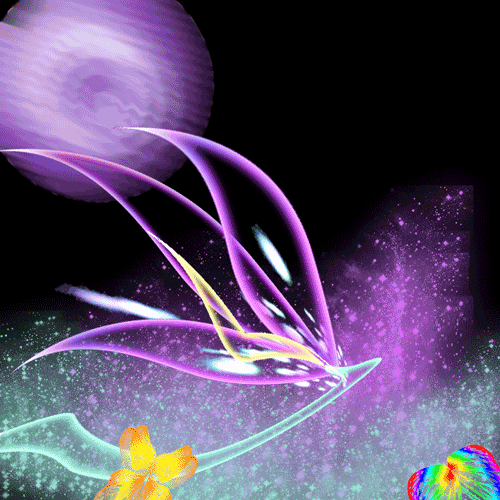 «Развитие эмоционального интеллекта подростков в образовательном пространстве школы  посредством трансформационной игры»
Богородская Светлана Германовна преподаватель русского языка и литературы                    Ломакина Марина     Владимировна педагог – психолог

2022 г.
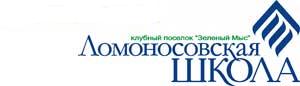 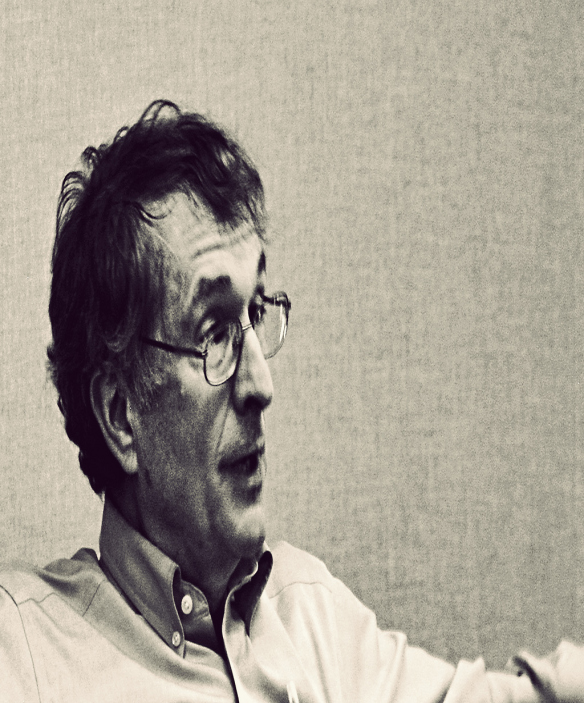 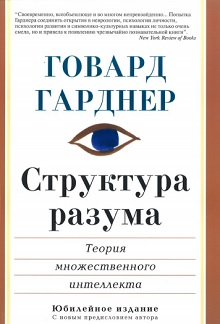 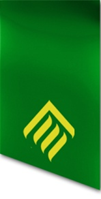 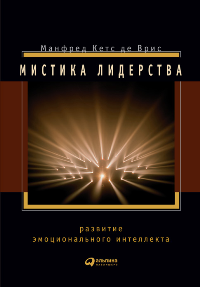 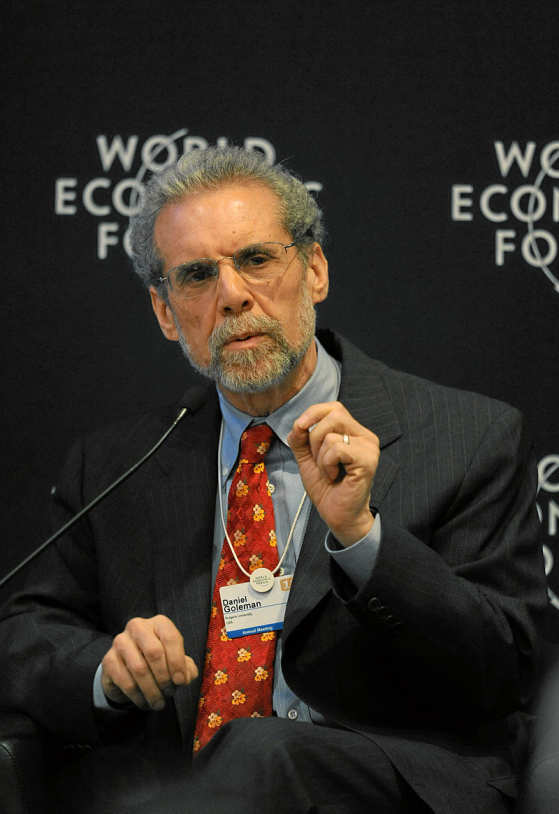 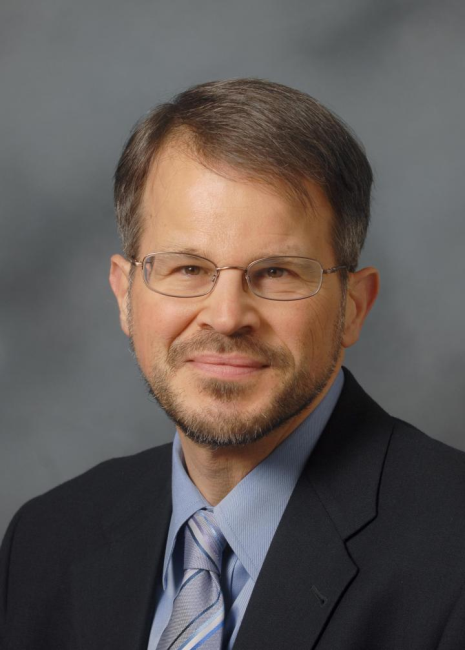 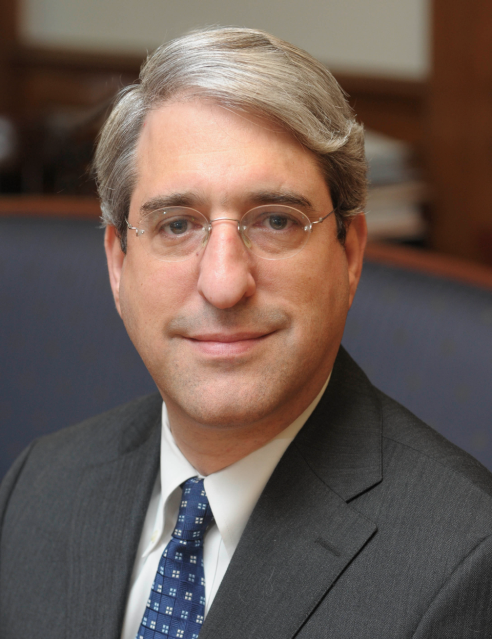 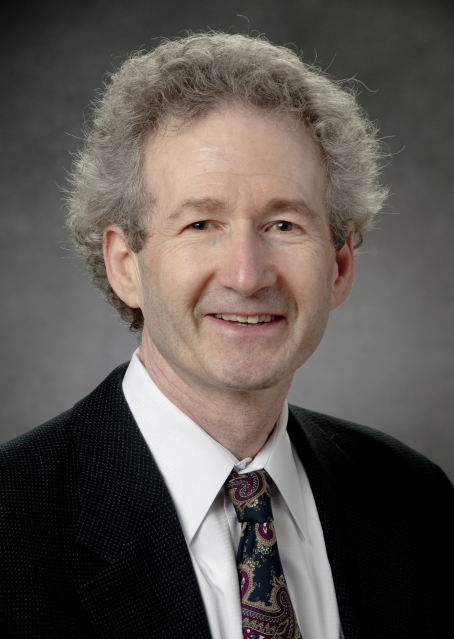 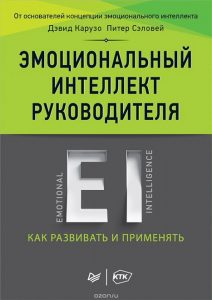 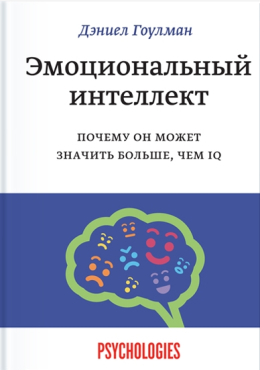 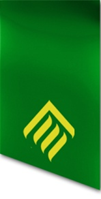 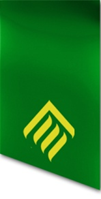 Миссия нашей школы:
«Выпускник Ломоносовской школы – Зеленый мыс» = 
УСПЕШНАЯ ЛИЧНОСТЬ
+
ЯРКАЯ ИНДИВИДУАЛЬНОСТЬ».
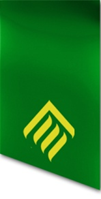 Всероссийский конкурс психолого-педагогических программ «Новые технологии – Новой школе»октябрь 2016г
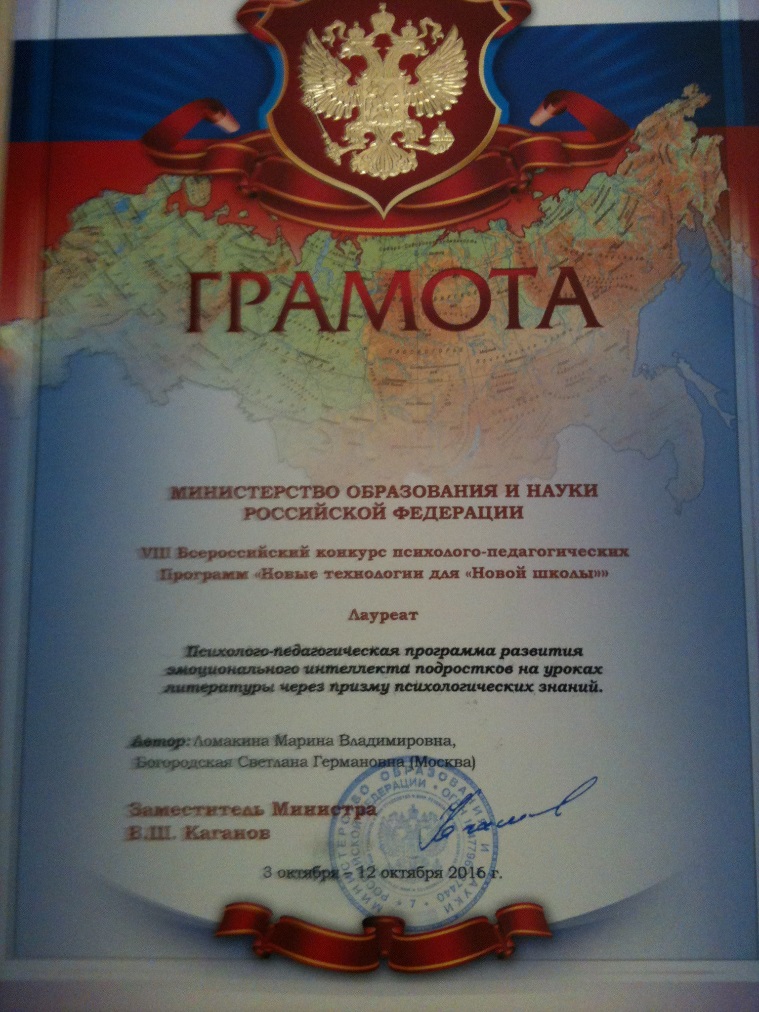 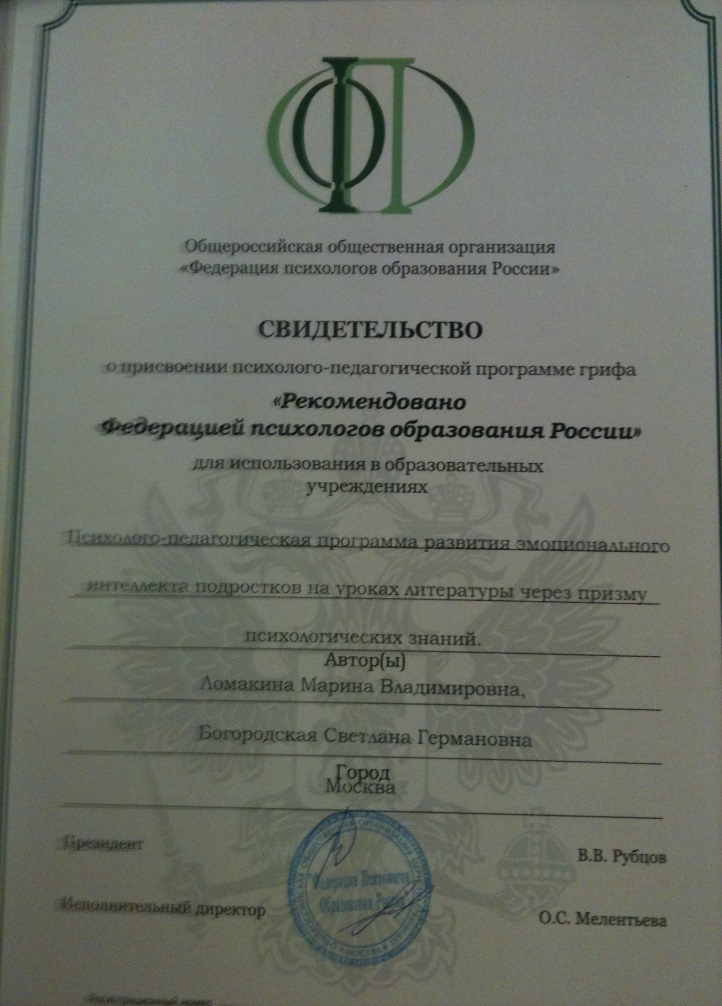 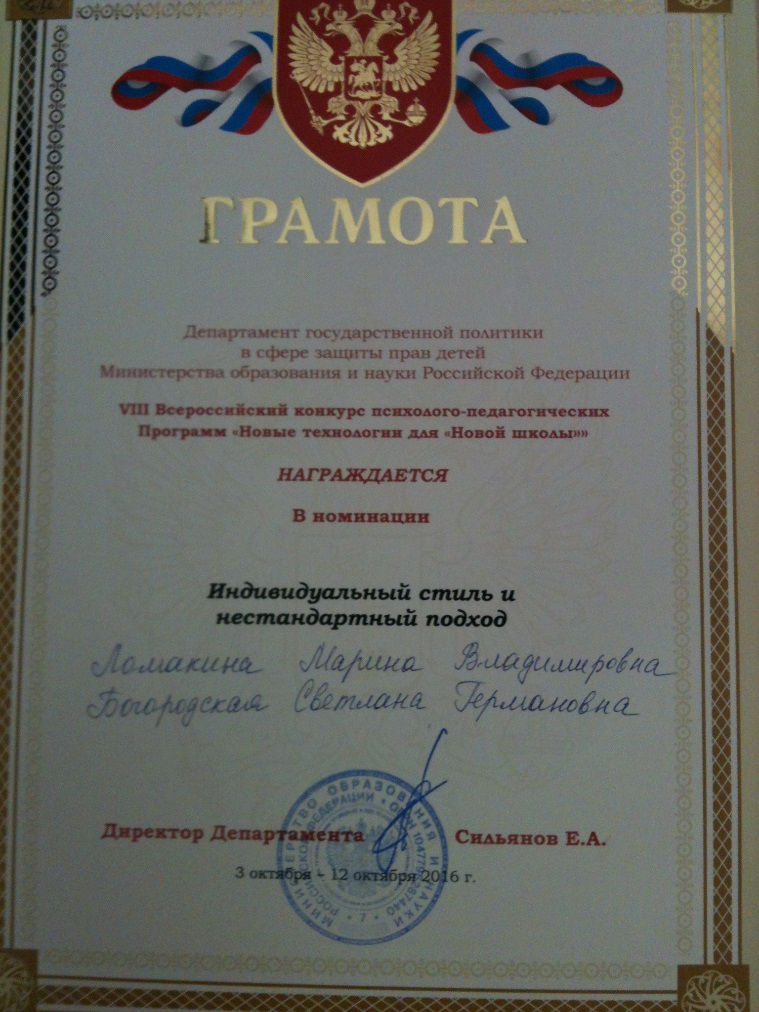 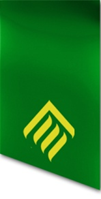 Метапредметность в развитии эмоционального интеллекта (психология+литература+история+география+биология+Изо+музыка)
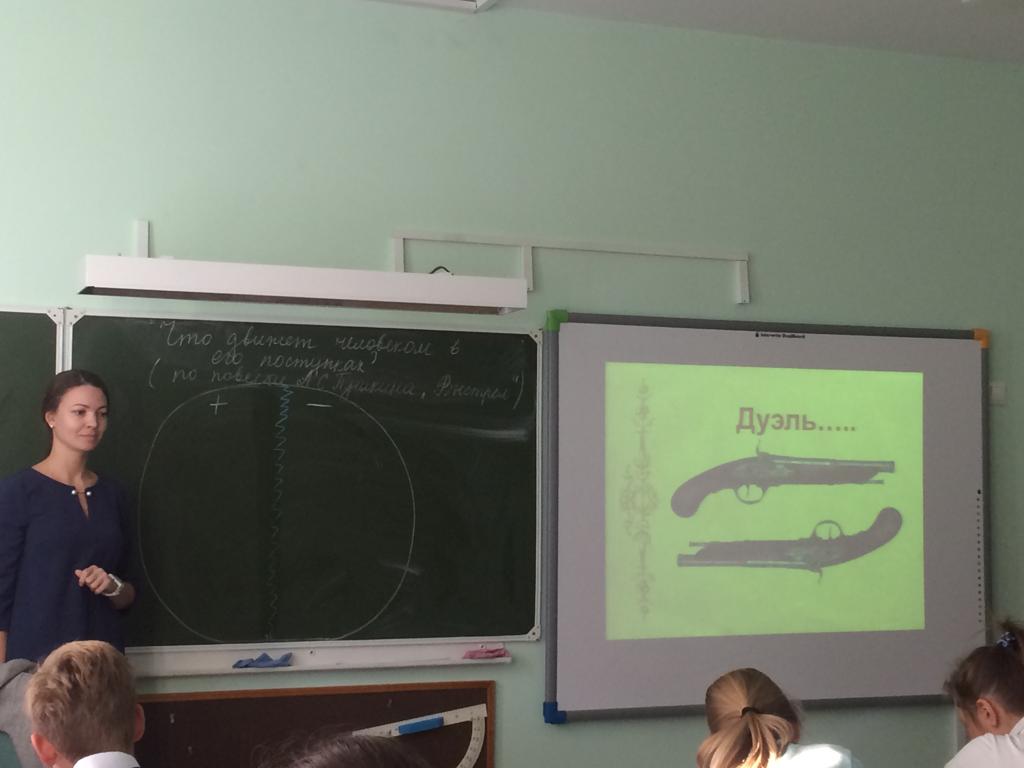 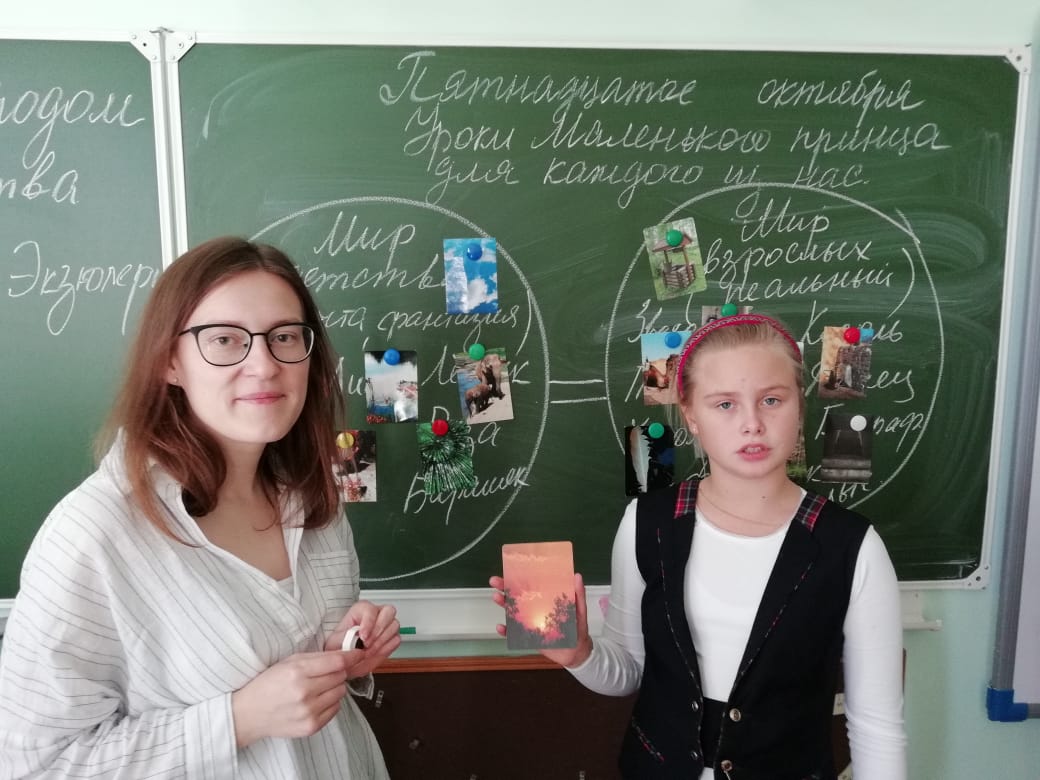 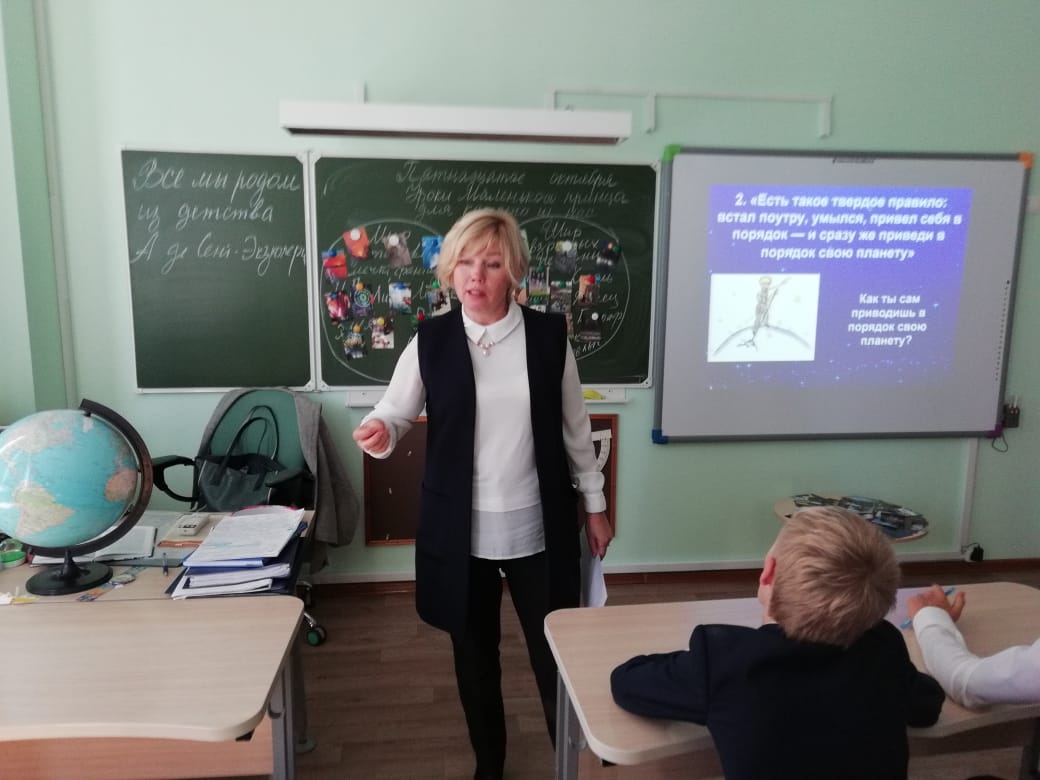 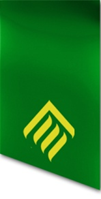 Студия «Метаморфозы»
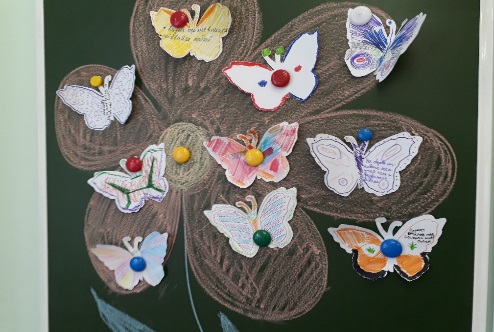 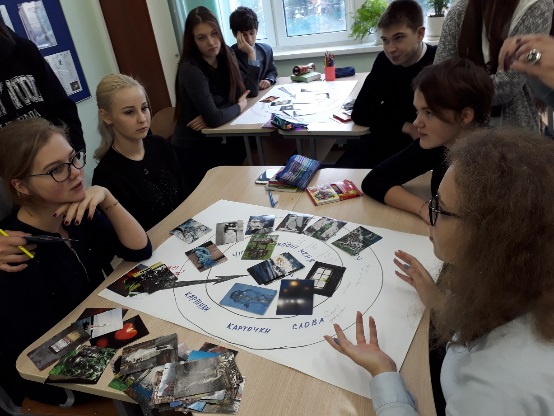 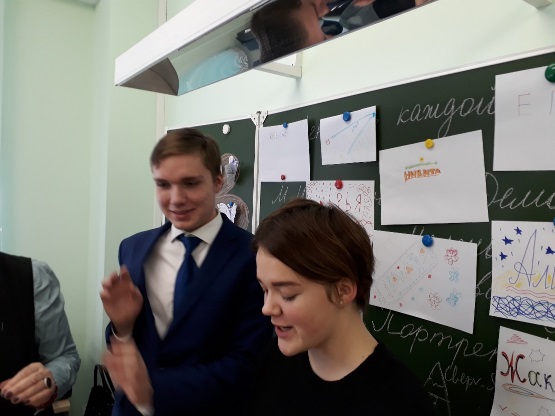 Студия «Метаморфозы» для гостей(лагерь РОСНАНО)
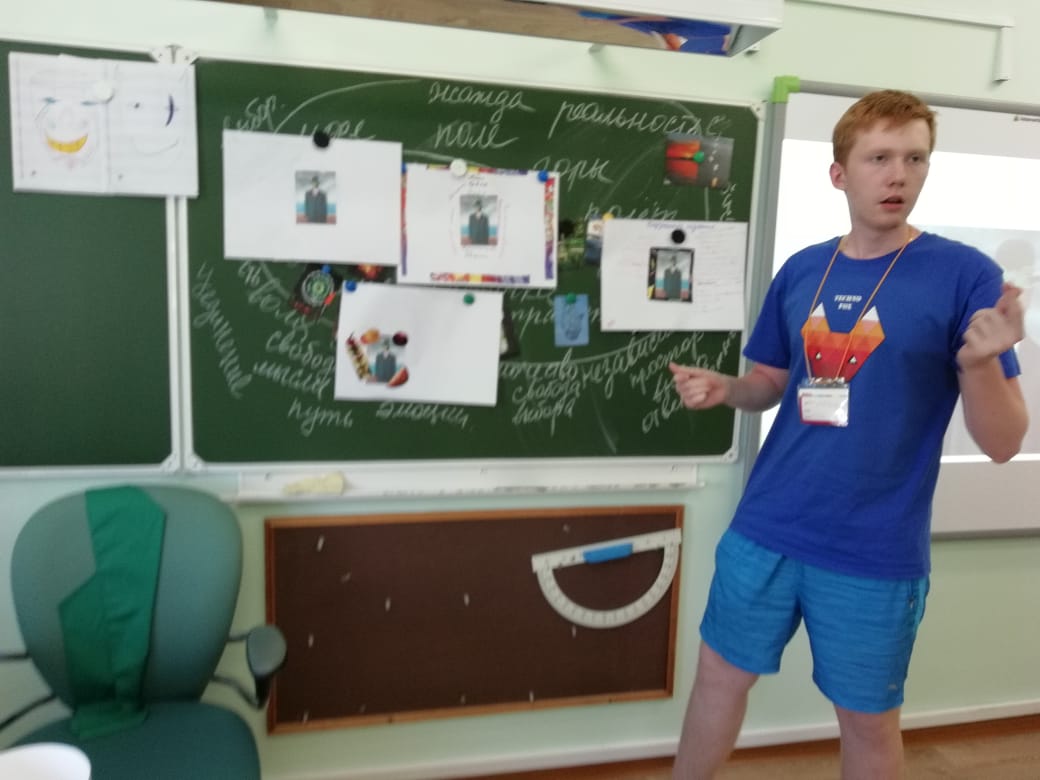 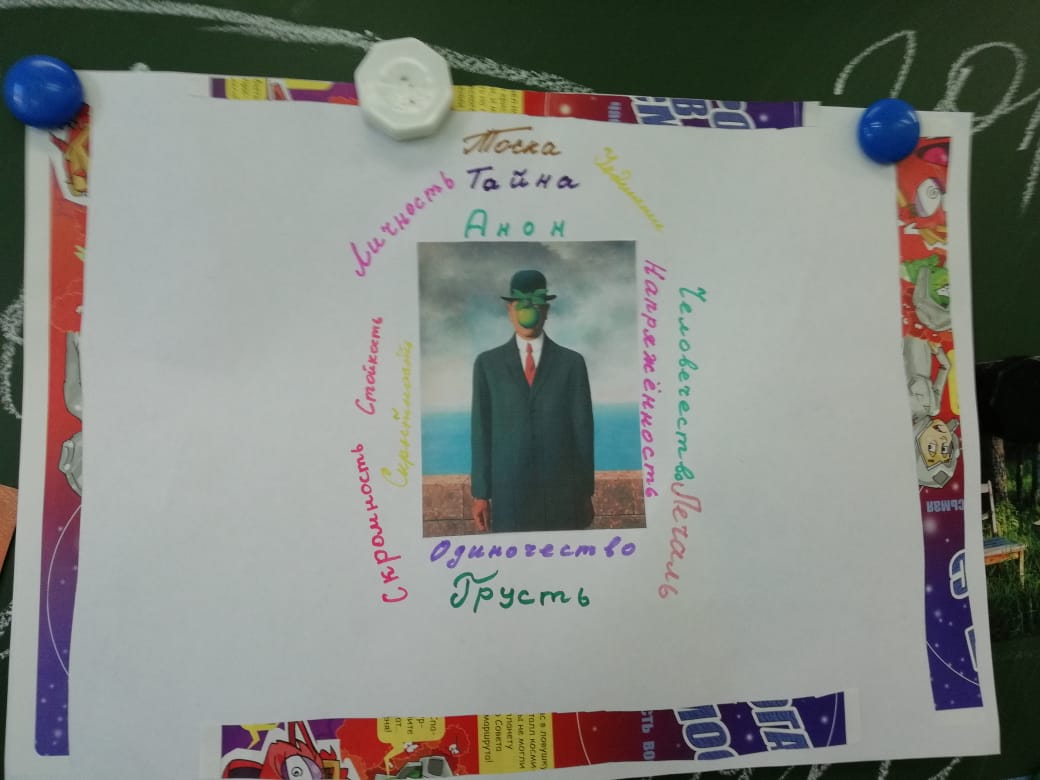 Центр подготовки одаренных детей «Вектор» на базе ФизТехЛицея им. Л.Капицы
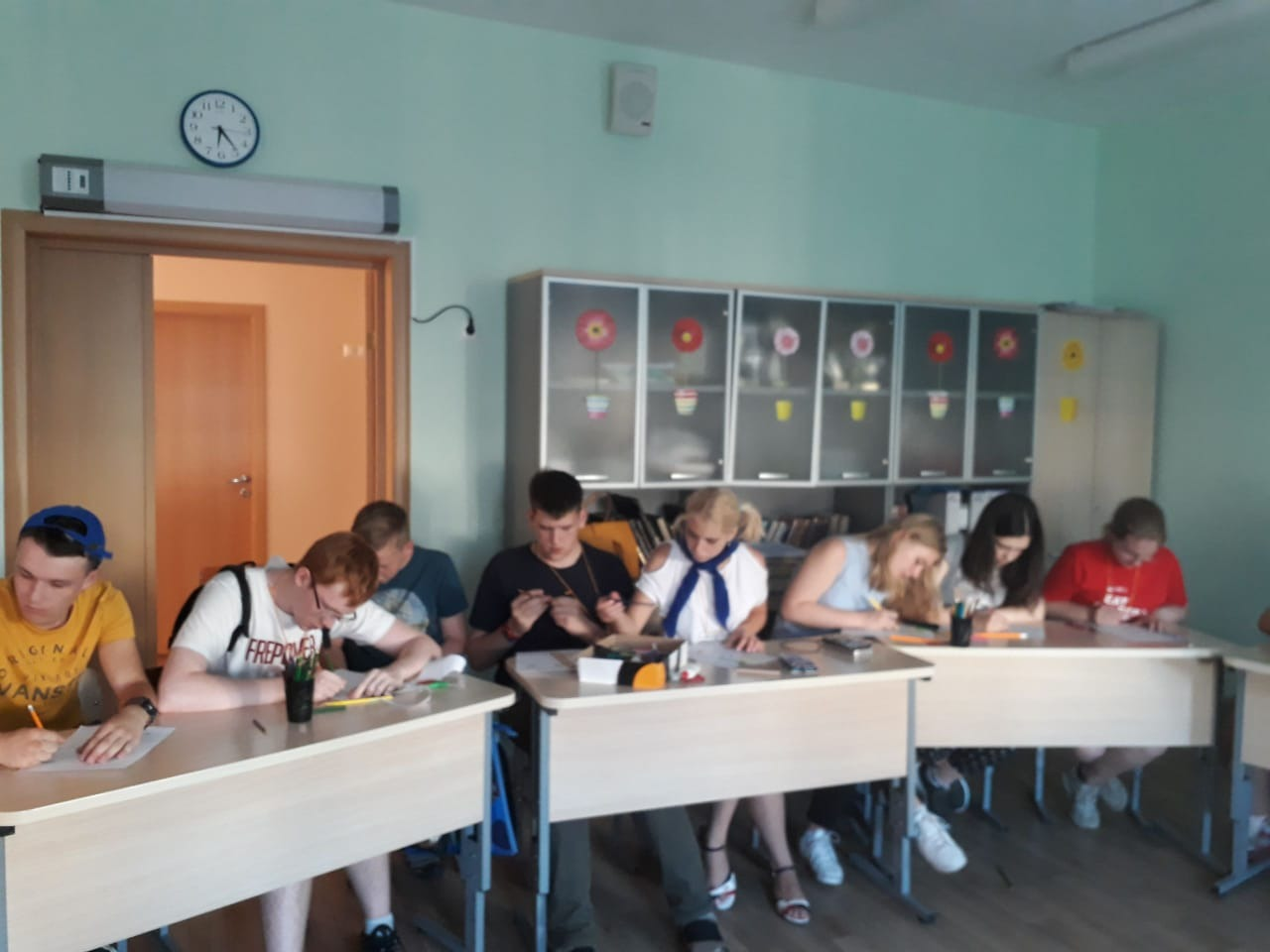 Расширение программы по развитию ЭИ от 6+
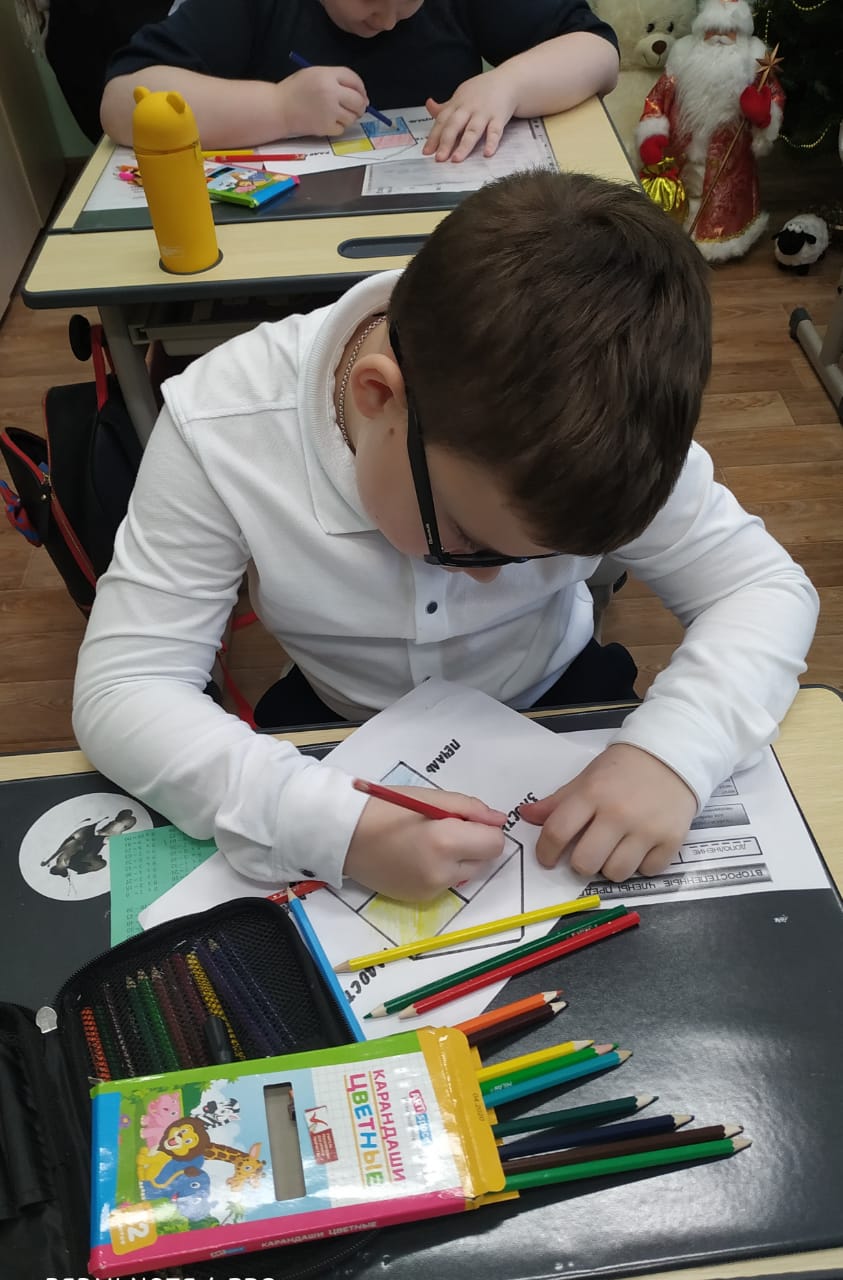 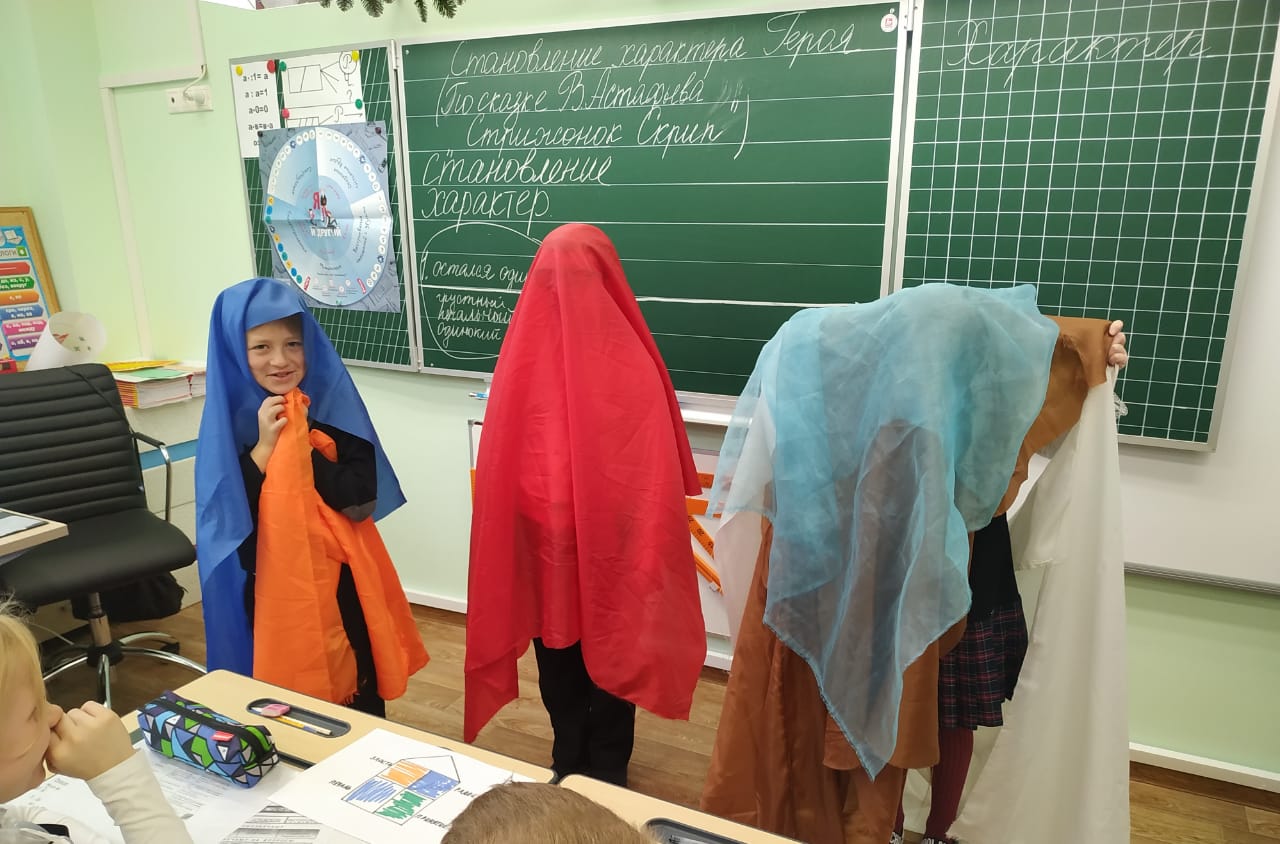 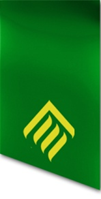 Transformation; Wandlung) - психологический переход   к сознанию и реализации ранее не осознанной психологической потребности. Рассматривается как цель психотерапии
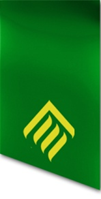 Цель проекта: создание трансформационной литературно-психологической игры, развивающей навык эмоционального интеллекта для подростков (10+)
Задачи: 
1. Научить обучающихся правильному целеполаганию (сектор «Что Я хочу?»);
2. Способствовать стремлению обучающихся к самопознанию и саморегуляции (сектор «Кто Я? Какой Я?» и «Я знаю что делать?»);
3. Интегрировать умение разбираться в особенностях характера, темперамента, поведения литературных героев и стремление к пониманию Другого в реальной социальной жизни обучающихся;
Способствовать развитию  эмпатии  и стремлению выстраивать эффективные взаимоотношения (сектор «Какой ты?  «Я и Ты»);
Расширить кругозор обучающихся, развить  интерес  к литературе и искусству;
Тренировка навыка рефлексии 
Вовлечение обучающихся в Творческую деятельность и осознанность
Составляющие эмоционального интеллекта
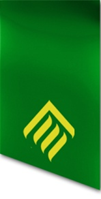 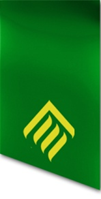 СОЗДАНИЕ трансформационной игры «Я и МИР ВОКРУГ»
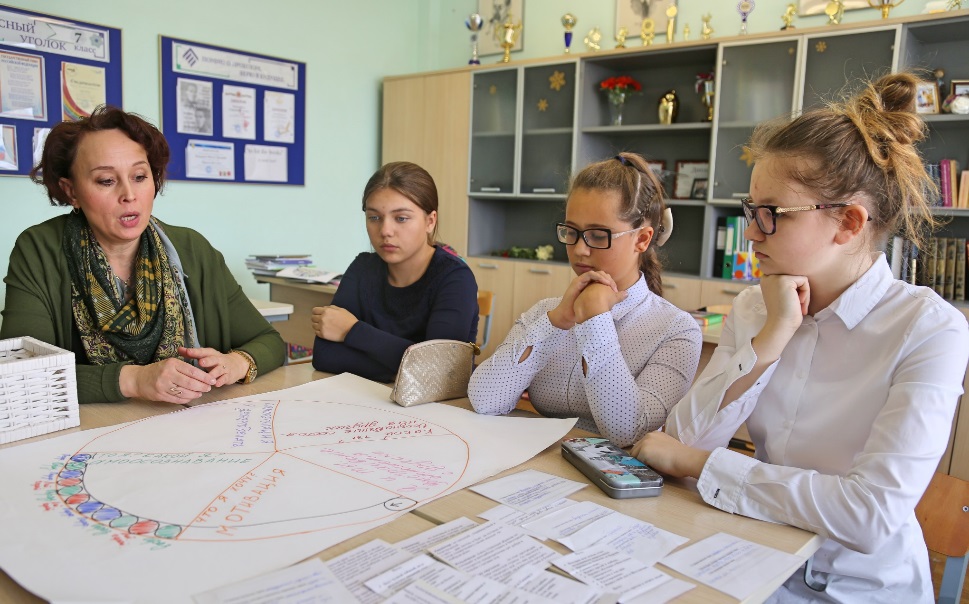 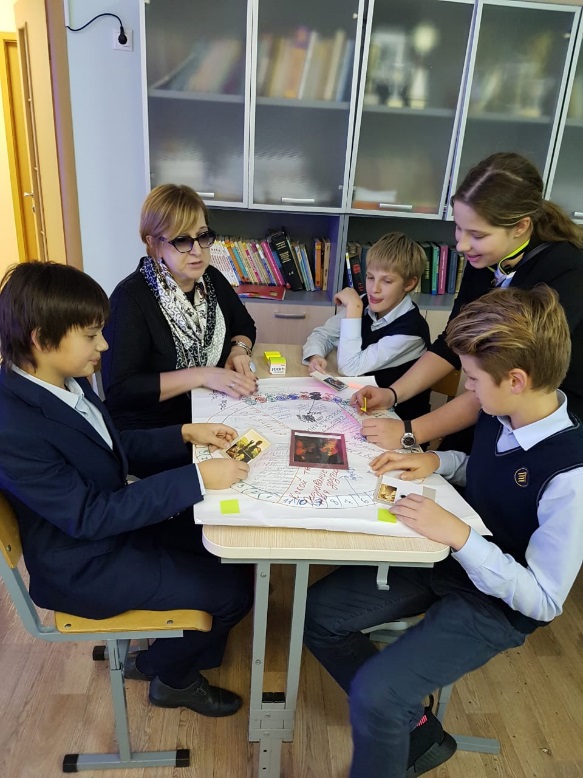 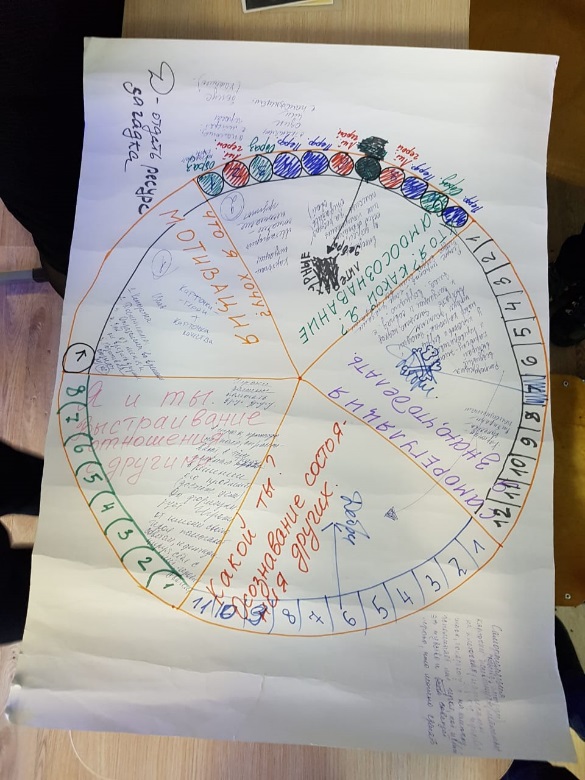 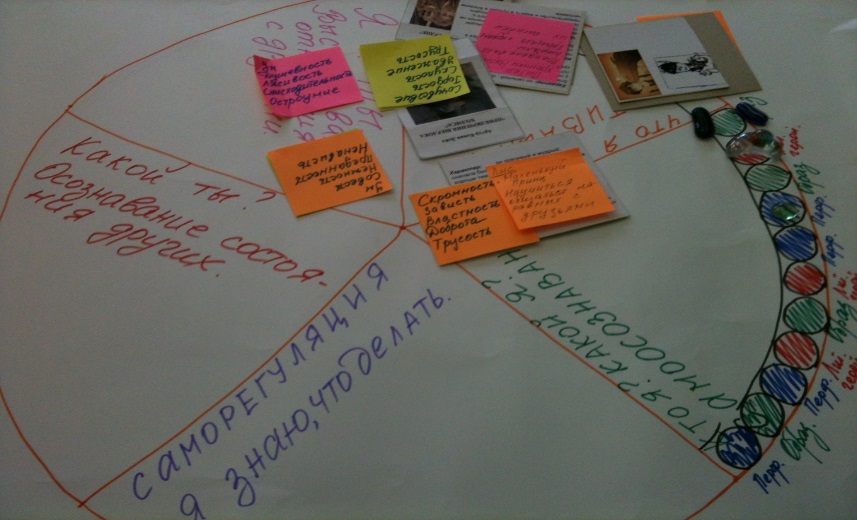 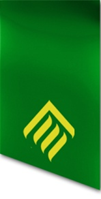 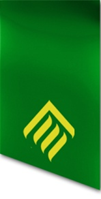 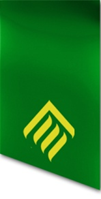 ЧТО Я ХОЧУ?
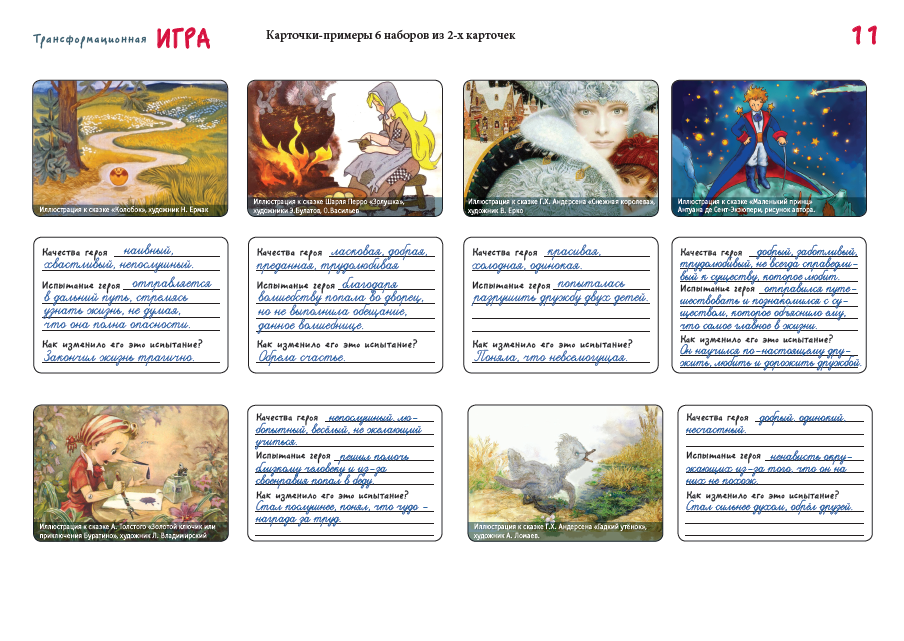 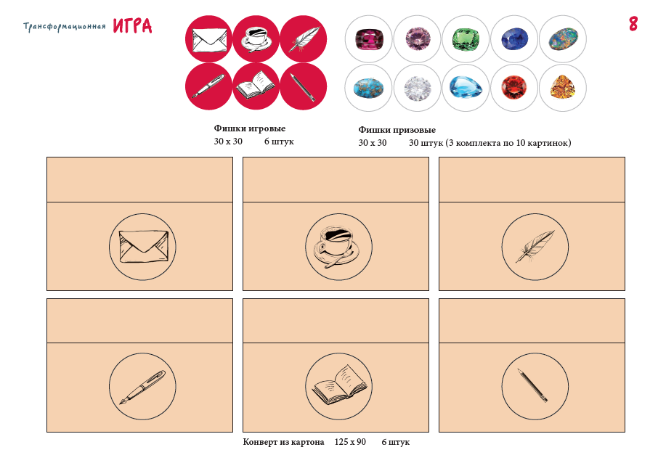 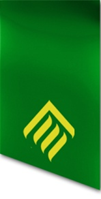 Кто Я? Какой Я?
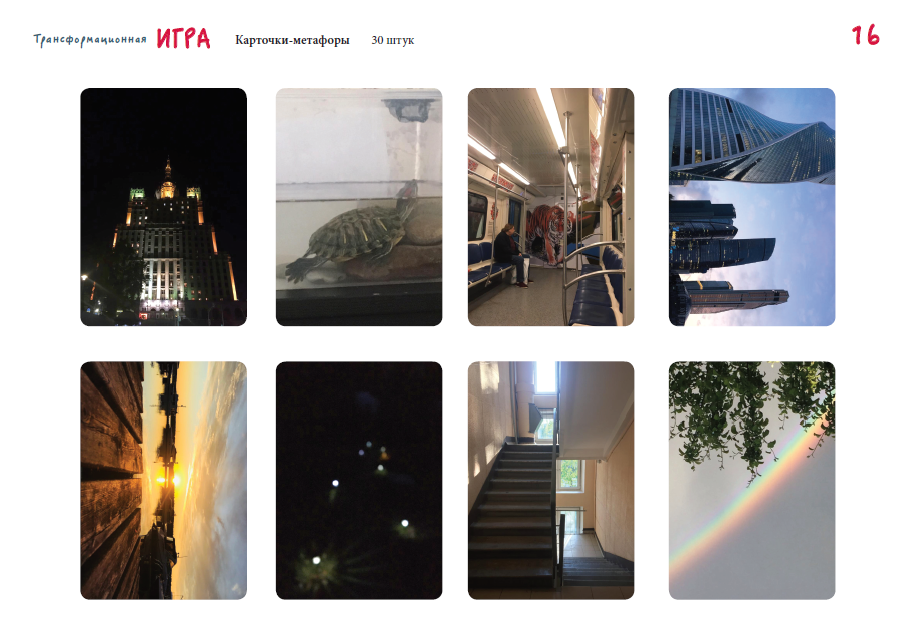 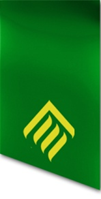 Я ЗНАЮ, ЧТО ДЕЛАТЬ
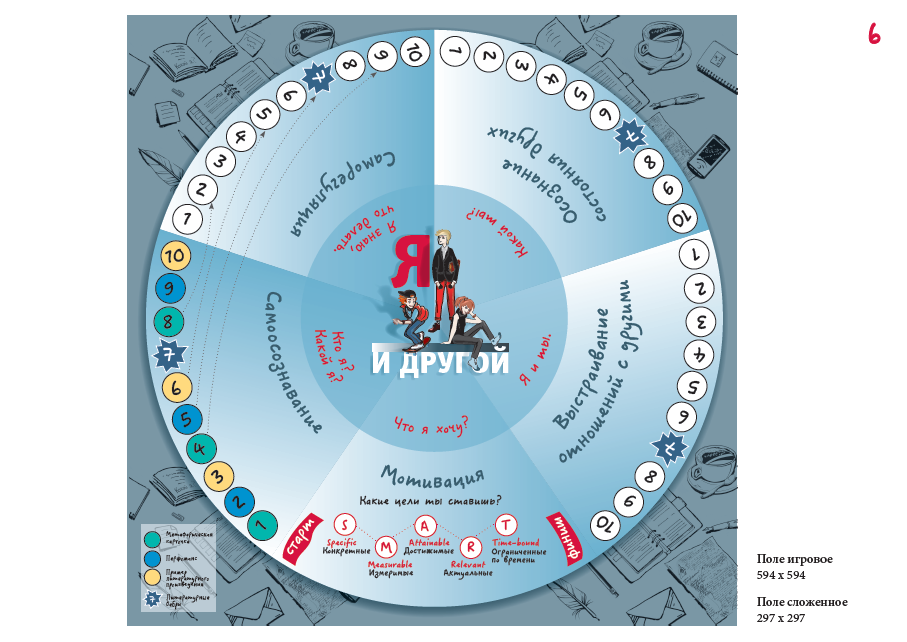 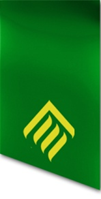 КАКОЙ ТЫ?
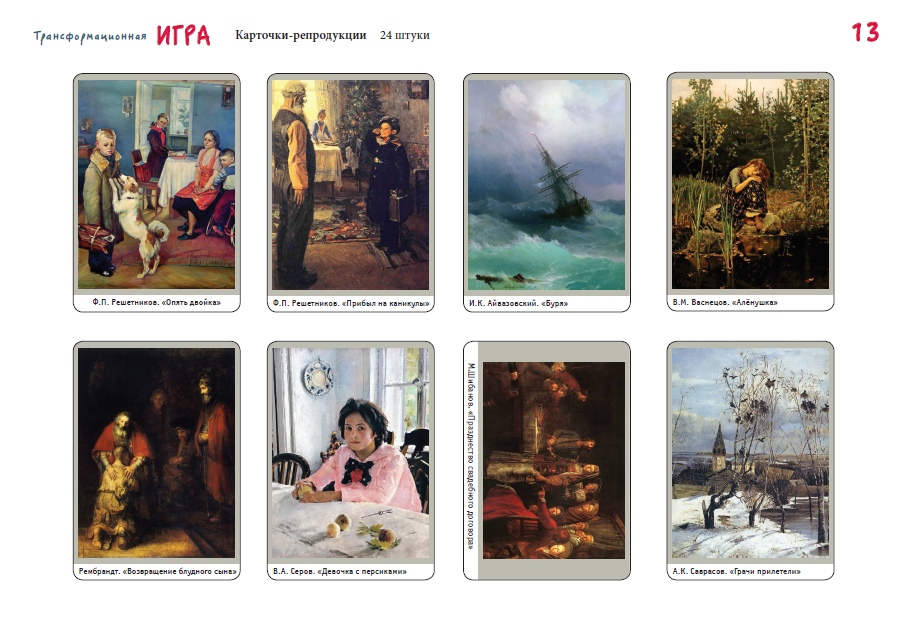 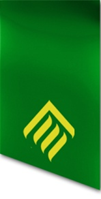 Я И МЫ
Спасибо за внимание!